8.4 Special linear mapsand linear operators
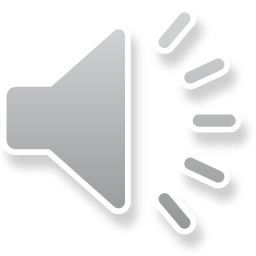 Special linear maps and operators
Introduction
In this topic, we will
Define a number of special linear maps and operators
The zero map
The identity operator
Diagonal maps
Super-diagonal maps
Sub-diagonal maps
Tri-diagonal maps
Also introduce the delay and advance operators for discrete-time signals
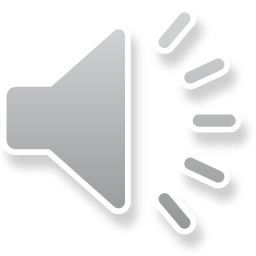 2
Special linear maps and operators
The zero map and operator
The zero map O:U →V    maps every vector in U   onto the zero vector 0V   in V
Theorem
	The zero map is linear.

Proof:
	O(a u1 + b u2) = 0V
	a Ou1 + b Ou2 = a 0V  + b 0V   = 0V
	Since these are equal, this map is linear. ▮

The zero map O:Fn → Fm is represented by an m × n matrix of all zeros, and is often denoted Om,n
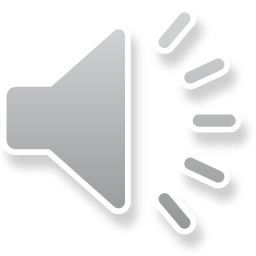 3
Special linear maps and operators
The identity operator
The identity operator I:U →U    maps every vector in U   onto itself.
Theorem
	The identity operator is linear.

Proof:
	I(a u1 + b u2) = a u1 + b u2
	a Iu1 + b Iu2 = a u1 + b u2
	Since these are equal, this operator is linear. ▮
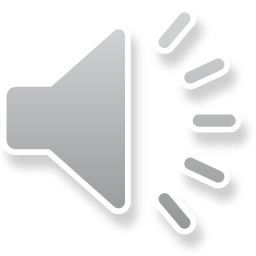 4
Special linear maps and operators
The identity operator
The identity operator I:Fn → Fn is represented by an n × n matrix of all zeros except for all ones on the diagonal, and is denoted In
For example, 




Note that the columns of the identity operator are the n canonical basis vectors of Fn
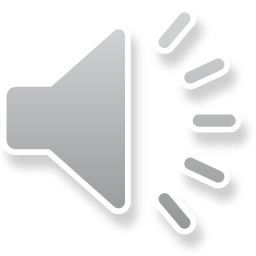 5
Special linear maps and operators
Diagonal maps and operators
Any m × n matrix with zeros everywhere except perhaps on the diagonal called a diagonal map or diagonal operator
Generally, we only use diagonal operators




If                                          , then
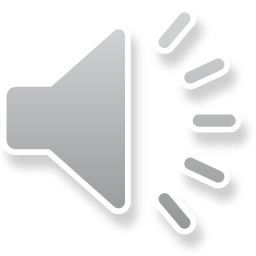 6
Special linear maps and operators
Super-diagonal maps and operators
Any m × n matrix with zeros everywhere except perhaps on the super-diagonal is called a super-diagonal map or super-diagonal operator


If                                          , then


Note that if all the super-diagonal entries are one,	this has an effect of shifting the entries of u up by one
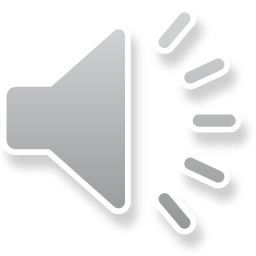 7
Special linear maps and operators
Sub-diagonal maps and operators
Any m × n matrix with zeros everywhere except perhaps on the sub-diagonal is called sub-diagonal map or sub-diagonal operator


If                                          , then


Note that if all the sub-diagonal entries are one,	this has an effect of shifting the entries of u down by one
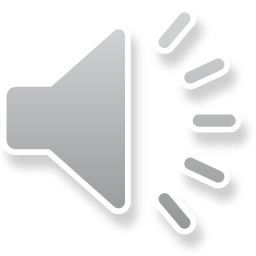 8
Special linear maps and operators
Tri-diagonal maps and operators
Any m × n matrix with zeros everywhere except perhaps on the super-diagonal, the diagonal and the sub-diagonal is called a tri-diagonal map or tri-diagonal operator


If                                                            , then
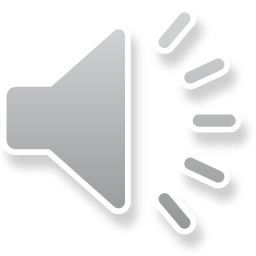 9
Special linear maps and operators
Operators on discrete-time signals
For the vector space of discrete-time signals,	two common operators are the delay and advance operators

If                                                      ,
	then the action of the delay operator D is defined as


	and the action of the advance operator E is defined as
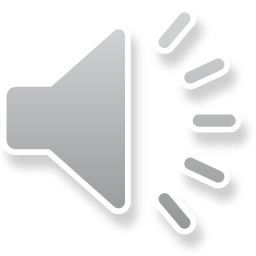 10
Special linear maps and operators
Summary
Following this topic, you now
Are aware of some of the more common linear maps and operators
Know the delay and advance operators for discrete-time signals
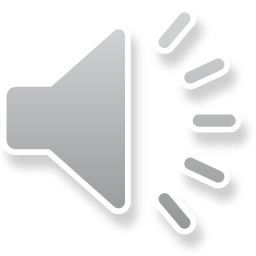 11
Special linear maps and operators
References
[1]	https://en.wikipedia.org/wiki/Identity_function
[2]	https://en.wikipedia.org/wiki/Zero_matrix
[3]	https://en.wikipedia.org/wiki/Diagonal_matrix
[4]	https://en.wikipedia.org/wiki/Tridiagonal_matrix
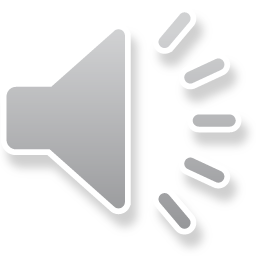 12
Special linear maps and operators
Acknowledgments
None so far.
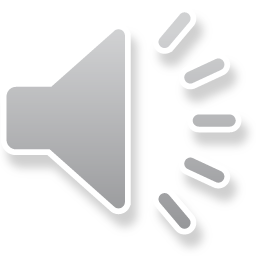 13
Special linear maps and operators
Colophon
These slides were prepared using the Cambria typeface. Mathematical equations use Times New Roman, and source code is presented using Consolas.  Mathematical equations are prepared in MathType by Design Science, Inc.
Examples may be formulated and checked using Maple by Maplesoft, Inc.

The photographs of flowers and a monarch butter appearing on the title slide and accenting the top of each other slide were taken at the Royal Botanical Gardens in October of 2017 by Douglas Wilhelm Harder. Please see
https://www.rbg.ca/
for more information.
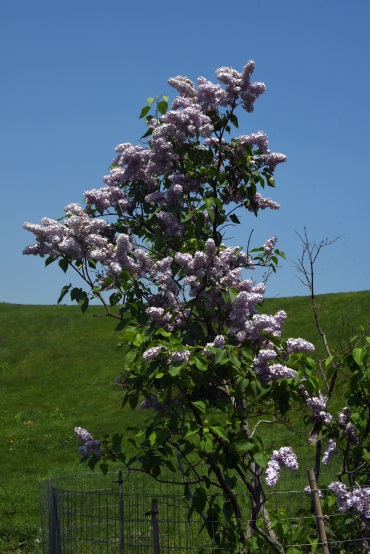 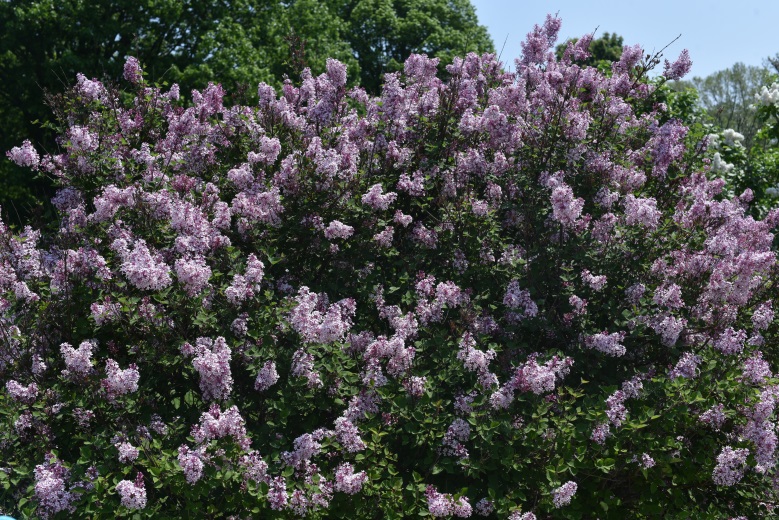 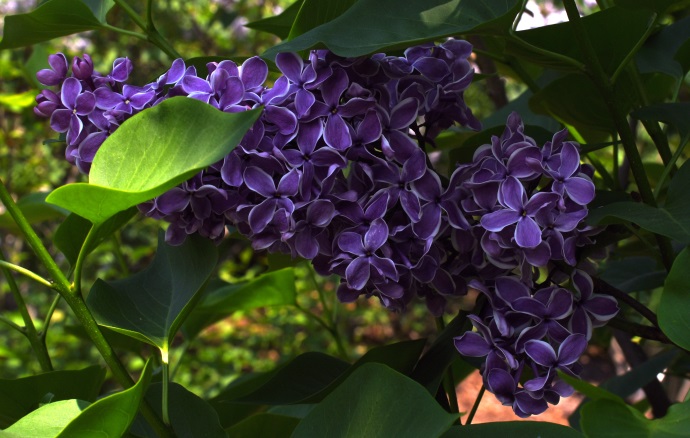 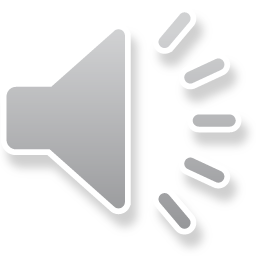 14
Special linear maps and operators
Disclaimer
These slides are provided for the ne 112 Linear algebra for nanotechnology engineering course taught at the University of Waterloo. The material in it reflects the authors’ best judgment in light of the information available to them at the time of preparation. Any reliance on these course slides by any party for any other purpose are the responsibility of such parties. The authors accept no responsibility for damages, if any, suffered by any party as a result of decisions made or actions based on these course slides for any other purpose than that for which it was intended.
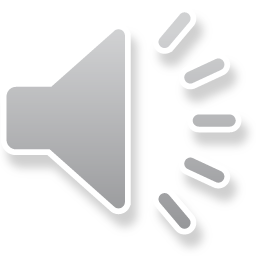 15